Навыки DevOps инженера
Алексей Воронин SkillsWiki / ScrumTrek
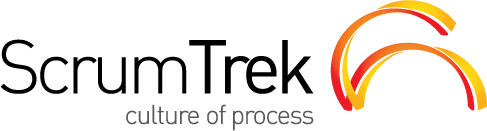 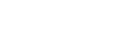 Немного о себе
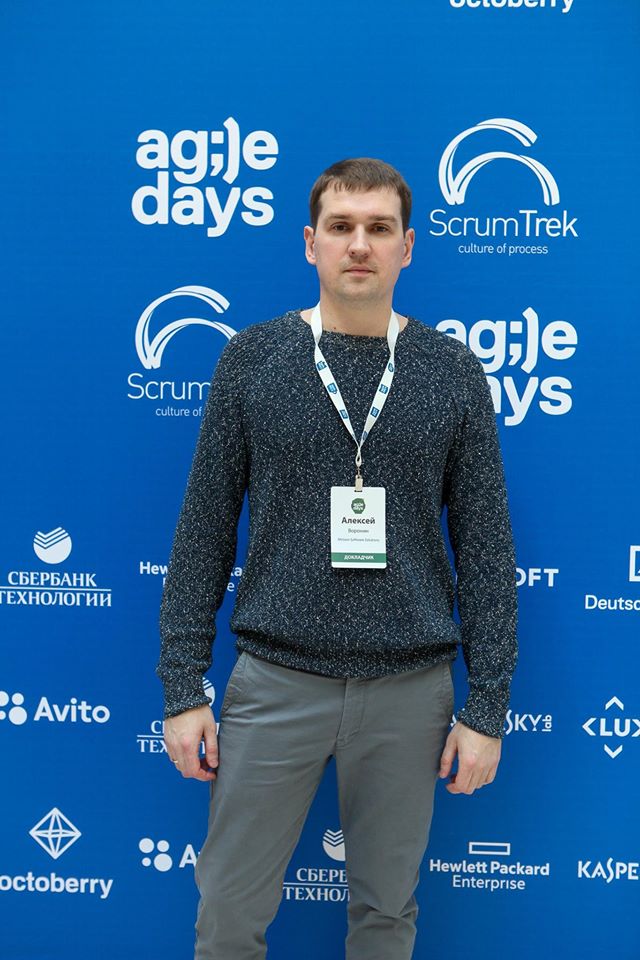 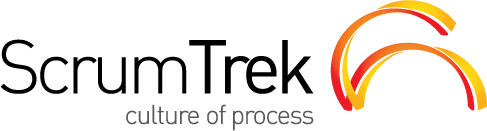 Agile Coach
В прошлом разработчик, Scrum Master, Release Manager, Change Agent
МТС ИТ, NVision Software Solutions, Asteros Labs
Участник сообщества SkillsWiki
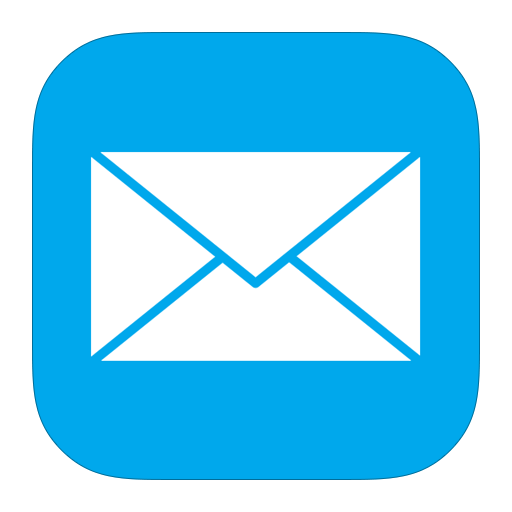 avoronin@scrumtrek.ru

avoronin82

http://skillswiki.net
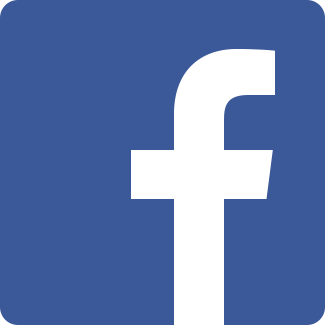 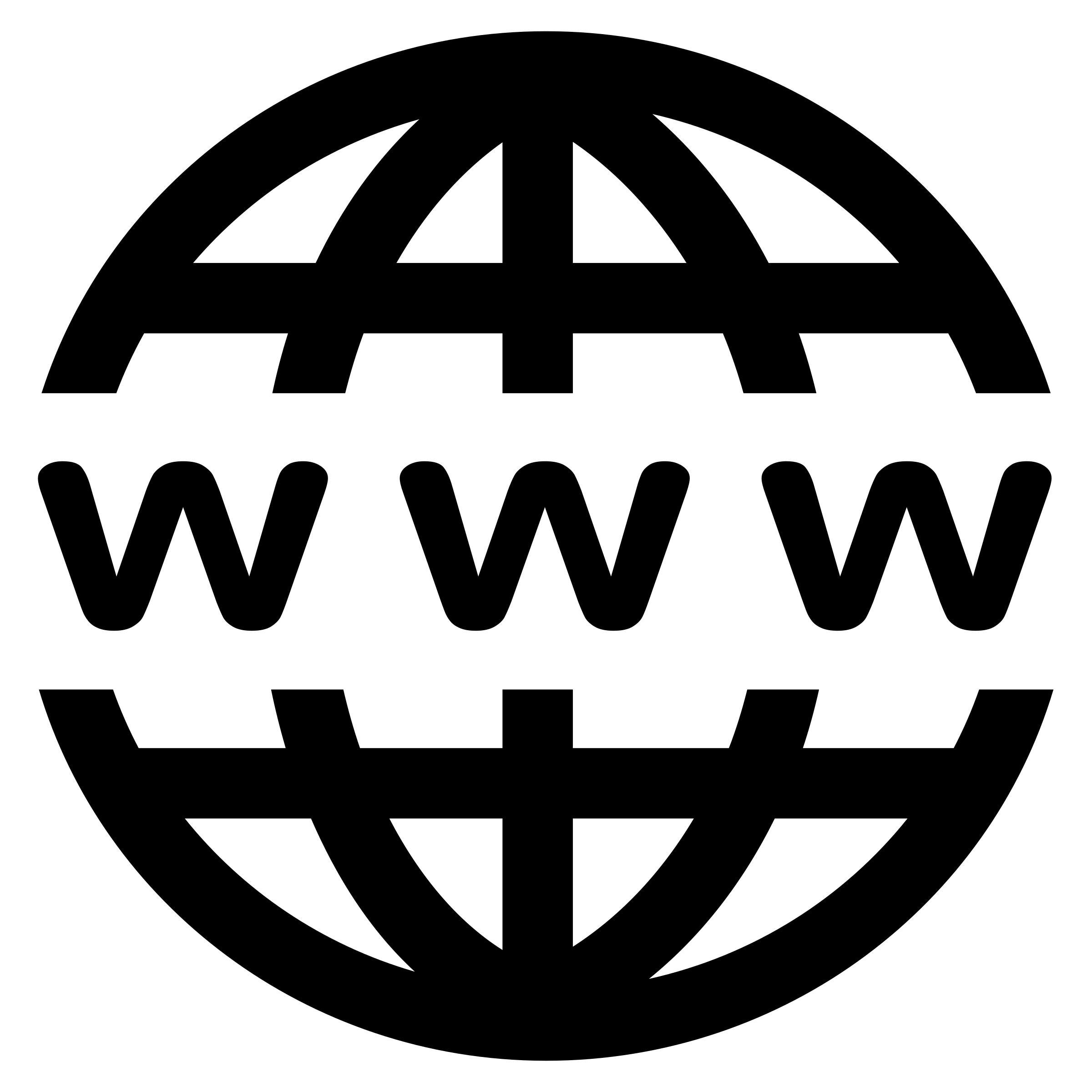 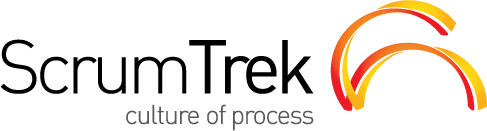 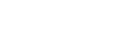 Что такое DevOps?
Особая культура?
Стек технологий?
Специализированные навыки?
[Speaker Notes: Есть кто-нибудь кто является DevOps Engineer или считает себя таковым? Можете поднять руки?]
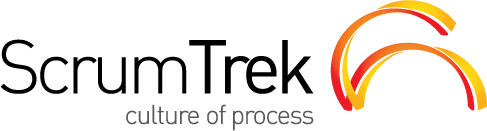 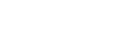 Что такое DevOps? (Wikipedia)
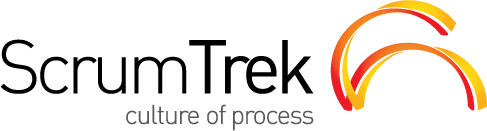 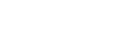 Что повлияло на появление DevOps?
Ускоряющийся рынок требует быстрой поставки, валидации гипотез
Возрастающая сложность систем и инфраструктуры
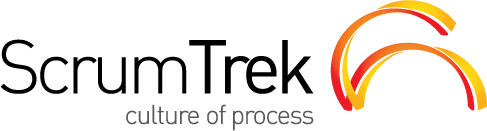 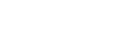 Во что сейчас выродился DevOps?
Стек инструментов и технологий
Специализация DevOps Engineer
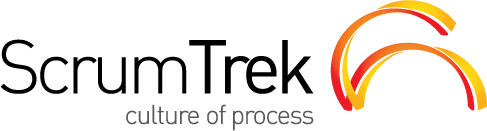 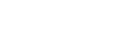 Так кто же он – DevOps Engineer?
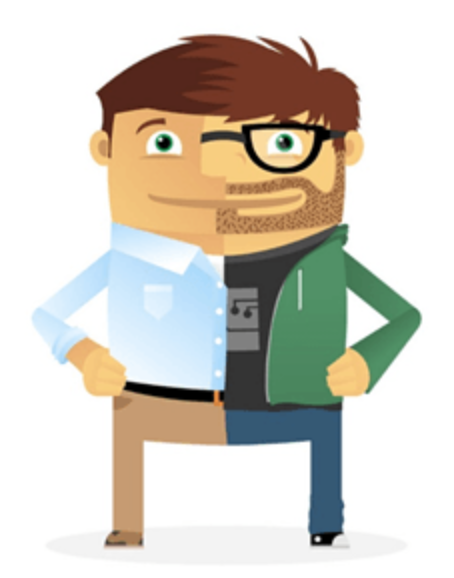 [Speaker Notes: Почему американский рынок?]
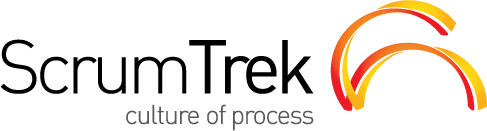 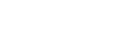 Как мы исследовали?
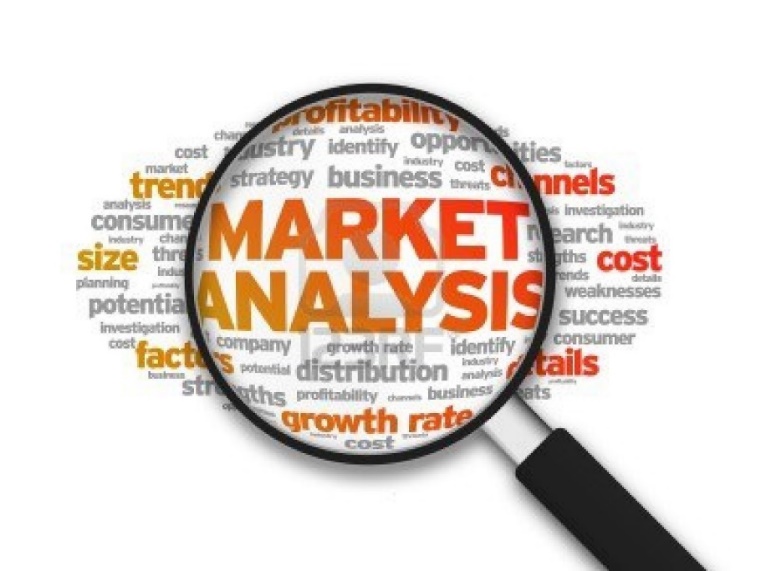 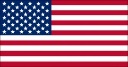 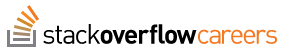 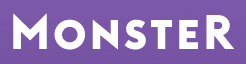 [Speaker Notes: Можно ли доверять такому исследованию? Почему американский рынок?]
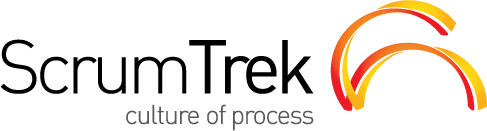 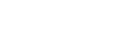 2 000 вакансий
TOP 10 Hard Skills, Technologies, Soft Skills
[Speaker Notes: Можно ли доверять такому исследованию?]
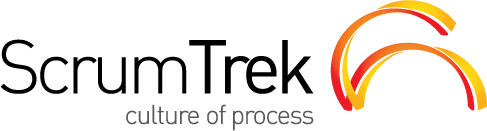 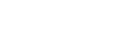 Почему американский рынок?
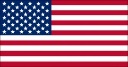 [Speaker Notes: Почему американский рынок?]
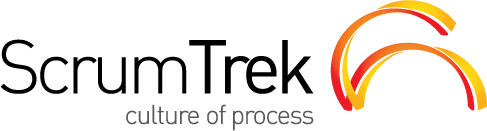 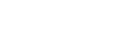 Какие компании попали в анализ?
[Speaker Notes: Почему американский рынок?]
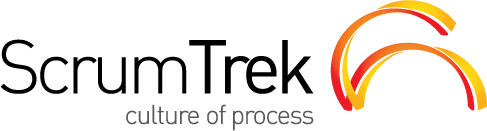 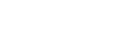 Hard Skills TOP-10
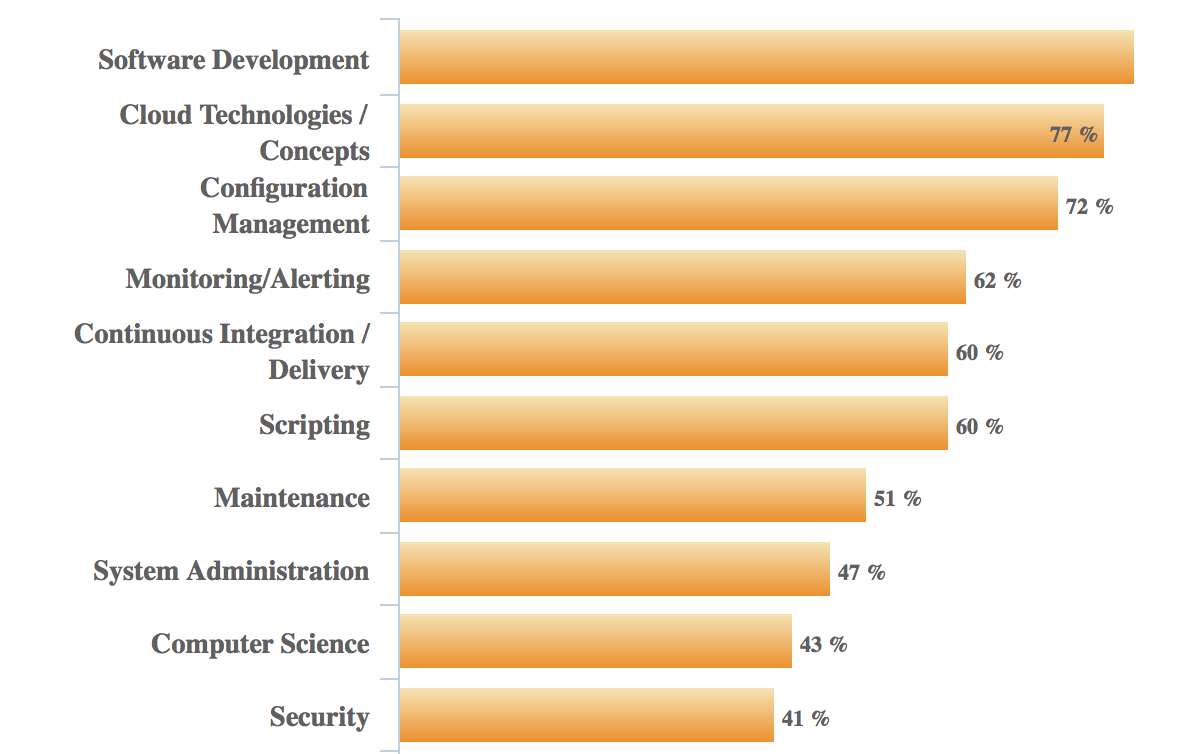 82%
[Speaker Notes: T-Shaped специализация – пересеклись навыки разработчика, эксплуатации, технической поддержки, системного администрирования и узкоспециализированные навыки по организации конвейера поставки
DevOpsSec]
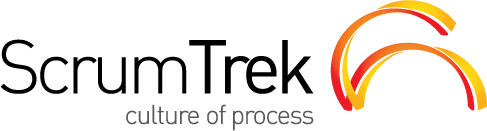 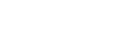 DevOps Engineer – Hybrid Job
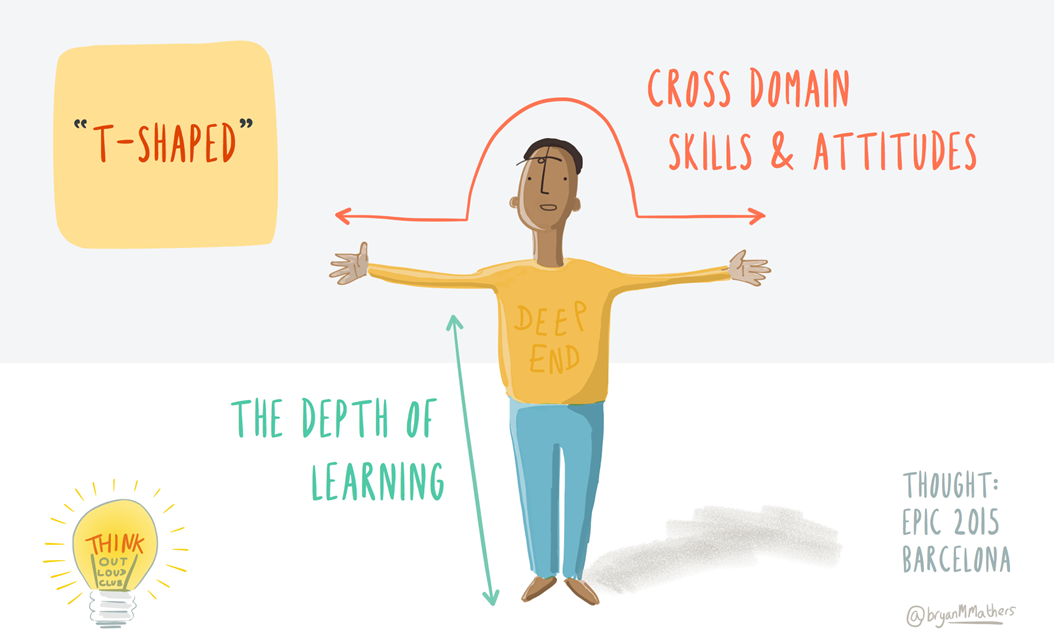 [Speaker Notes: T-Shaped специализация – пересеклись навыки разработчика, эксплуатации, технической поддержки, системного администрирования и узкоспециализированные навыки по организации конвейера поставки]
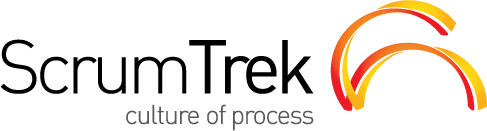 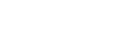 Hard Skills TOP-10
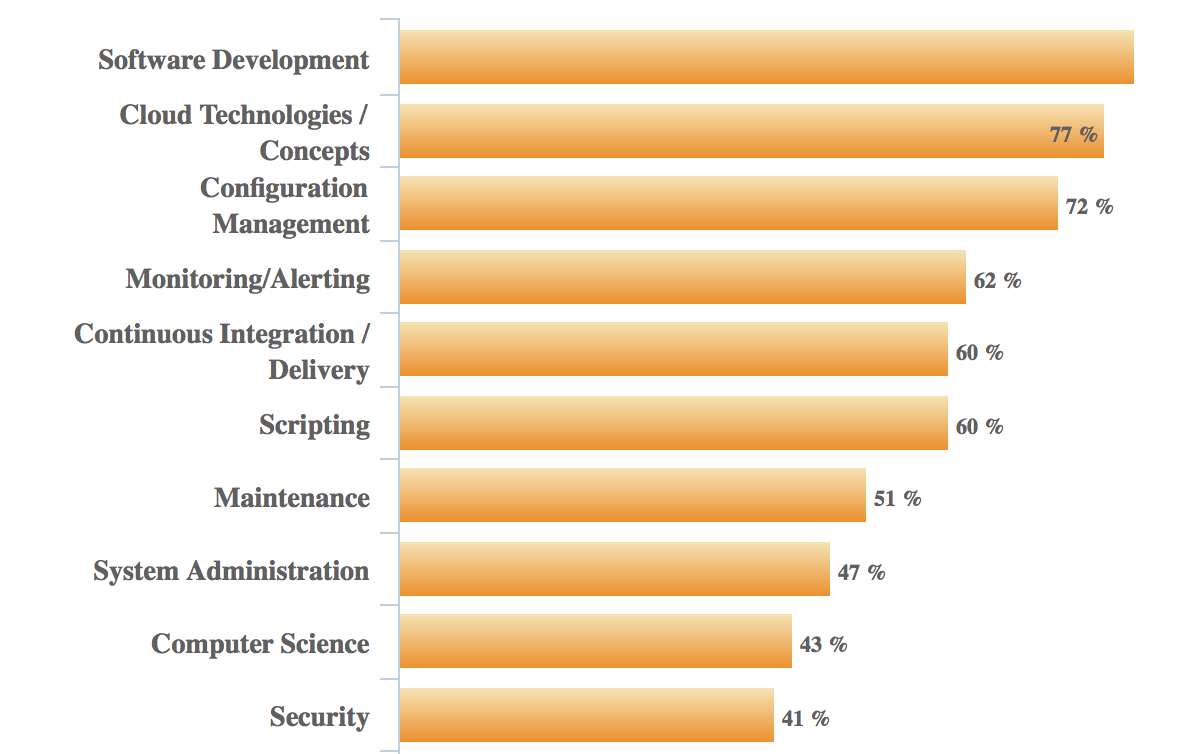 82%
+17%
+10%
+10%
+9%
[Speaker Notes: T-Shaped специализация – пересеклись навыки разработчика, эксплуатации, технической поддержки, системного администрирования и узкоспециализированные навыки по организации конвейера поставки
DevOpsSec]
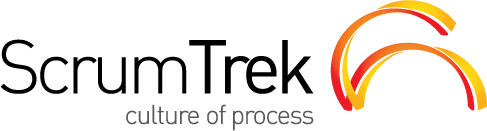 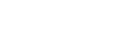 DevOpsSec
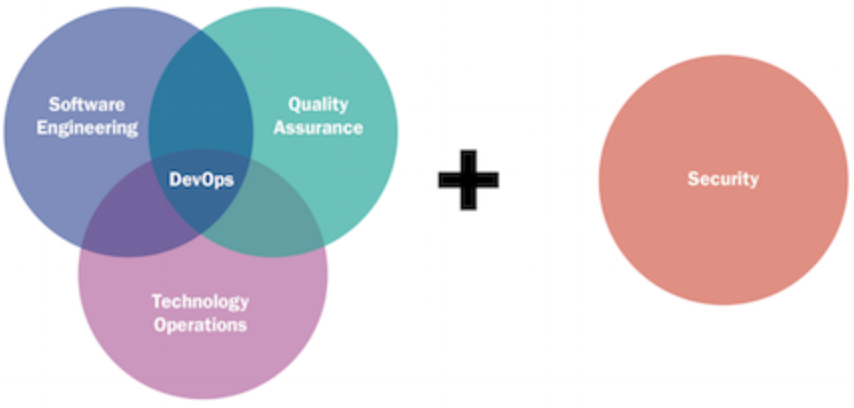 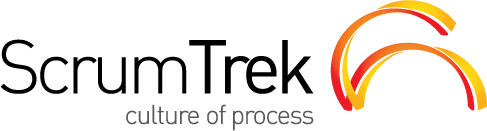 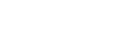 Hard SkillsЧто осталось за кадром?
Agile 35%    +10% к 2015 году
Software Architecture 41%   +17% к 2015 году
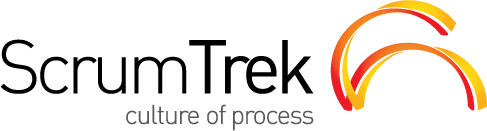 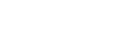 Technologies and Tools TOP-10
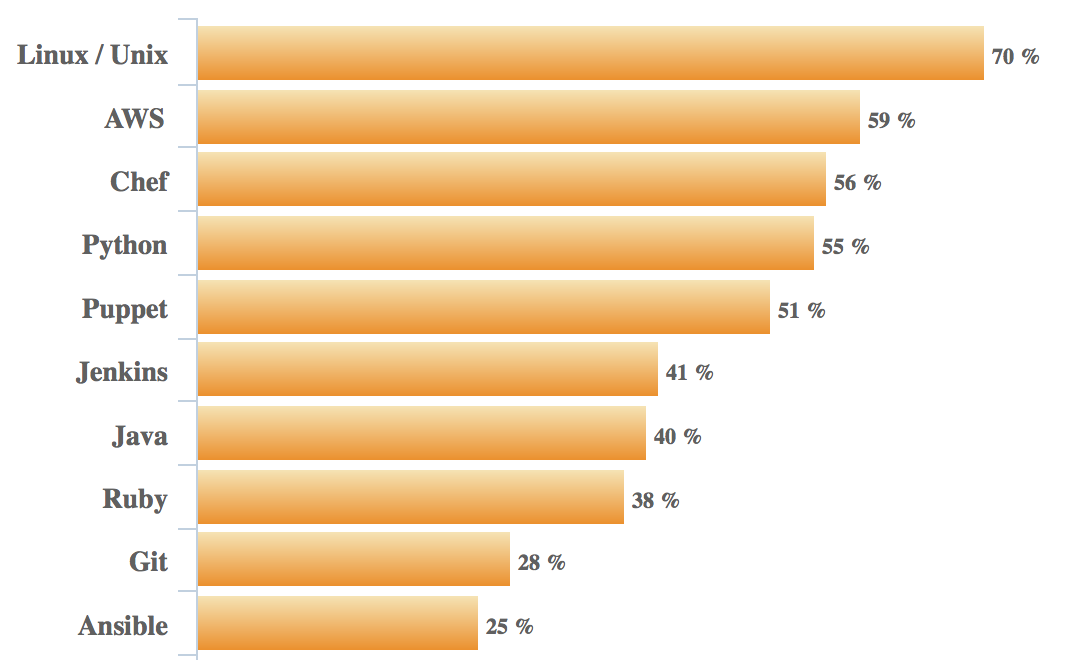 +5%
+5%
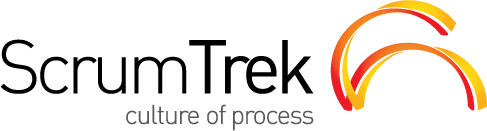 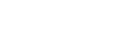 Technologies and Tools TOP-11-20
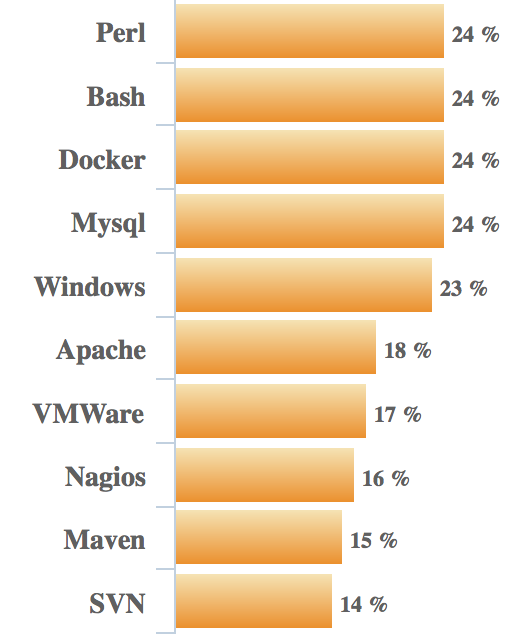 +8%
+5%
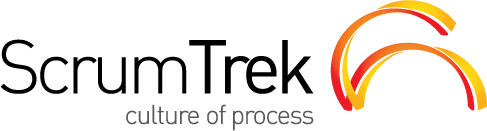 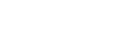 Soft Skills
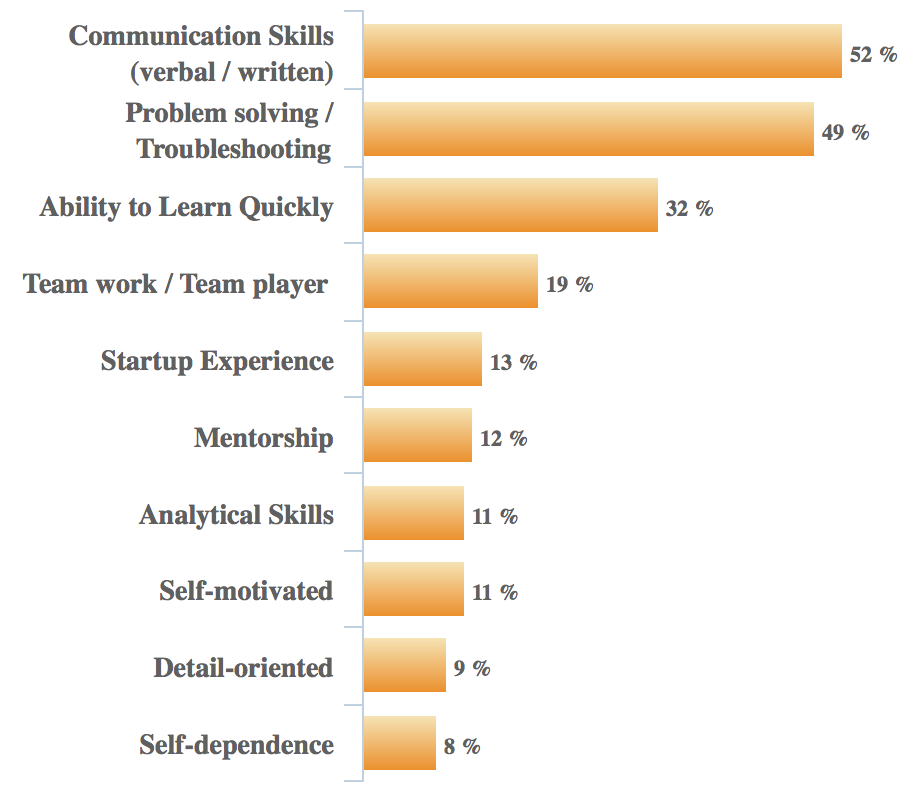 +10%
+6%
+18%
+5%
+10%
+5%
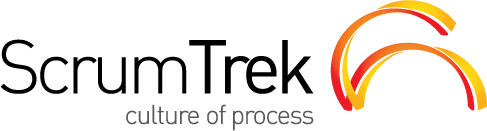 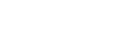 Сколько зарабатываетDevOps Engineer?
В среднем от 100 000$ до 136 000$
CA – от 110 000$ до 150 000$
Это в среднем больше на 30 000$ – 40 000$, чем разработчик
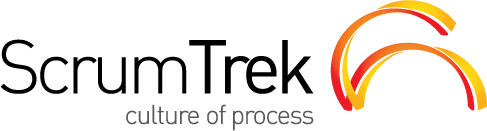 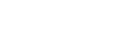 Так кто же он – DevOps Engineer?
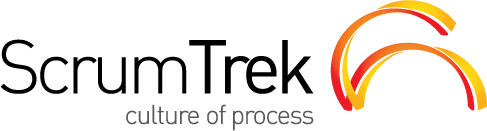 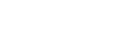 Так кто же он – DevOps Engineer?
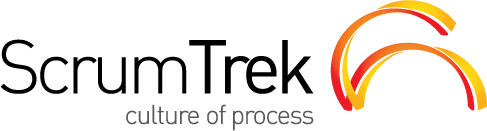 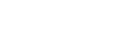 Так кто же он – DevOps Engineer?
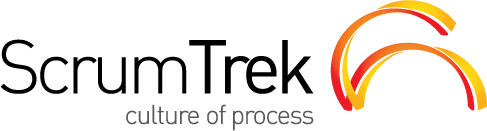 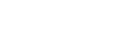 Спасибо за внимание!
Ваши вопросы
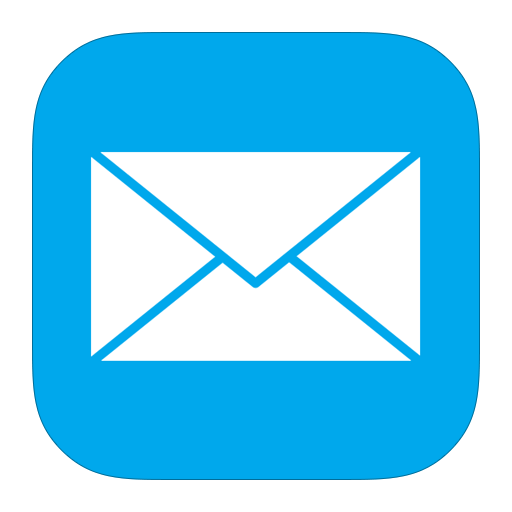 avoronin@scrumtrek.ru

avoronin82

http://skillswiki.net
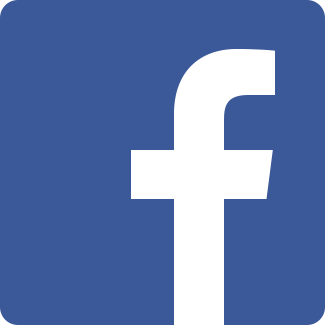 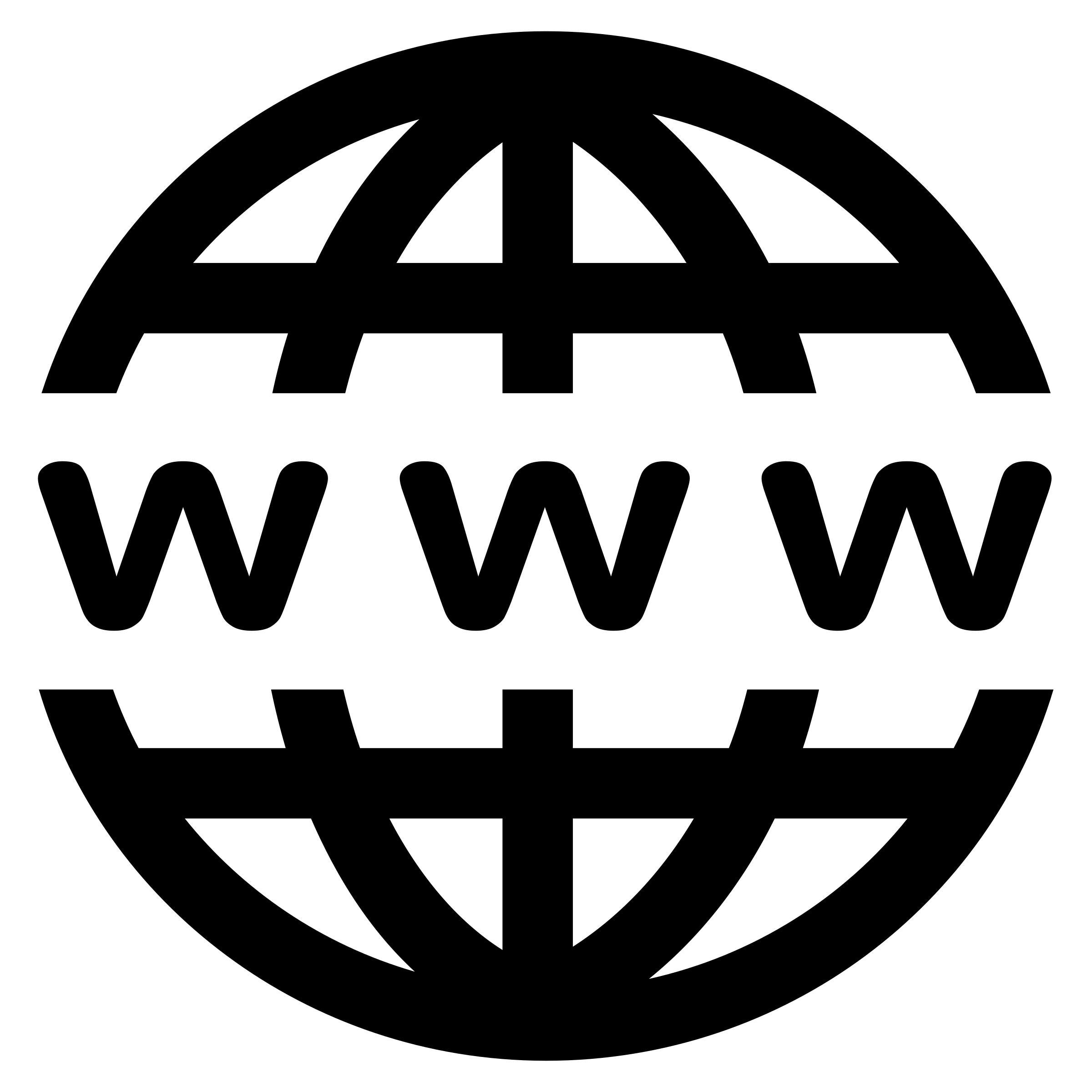